בס"ד
אלבום קורות חיייוסף ידגר
אני ואשתי
תמונת נישואינו בשנת 1970
אני ומשפחתי
משפחתי מהעבר
תמונתו של האח מאיר (מוקף בעיגול) 1928.
ילדותי
צולם בשנת 1953 בעיר עפולה
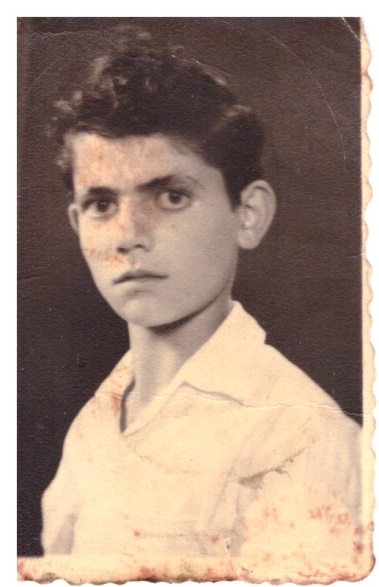 עם המורה שלמה יפה ז"ל
דודי ואחי ז"ל
הי"ד
אחי, מאיר ידגר ודודי יעקוב שקרי שנרצחו בדם קר, בשנת 1948 ע"י רוצחים שיעים באירן.
מאיר היה רק בן 20 שנה במותו ודודי רק בן 48.
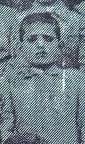 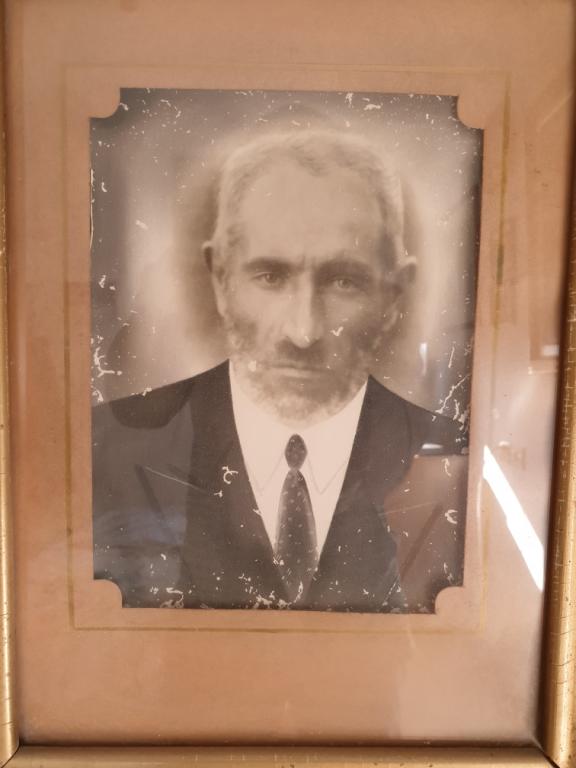 אחי
דודי
אזור מגורי שורשי - אירן
מפת אזור אורמיה עיר מחוז "ביג'אר" בארץ אירן (דאז פרס)
חיי מעברה ג' בעפולה שנת 1952
מחזור סיום סמינר למורים שנת 1962
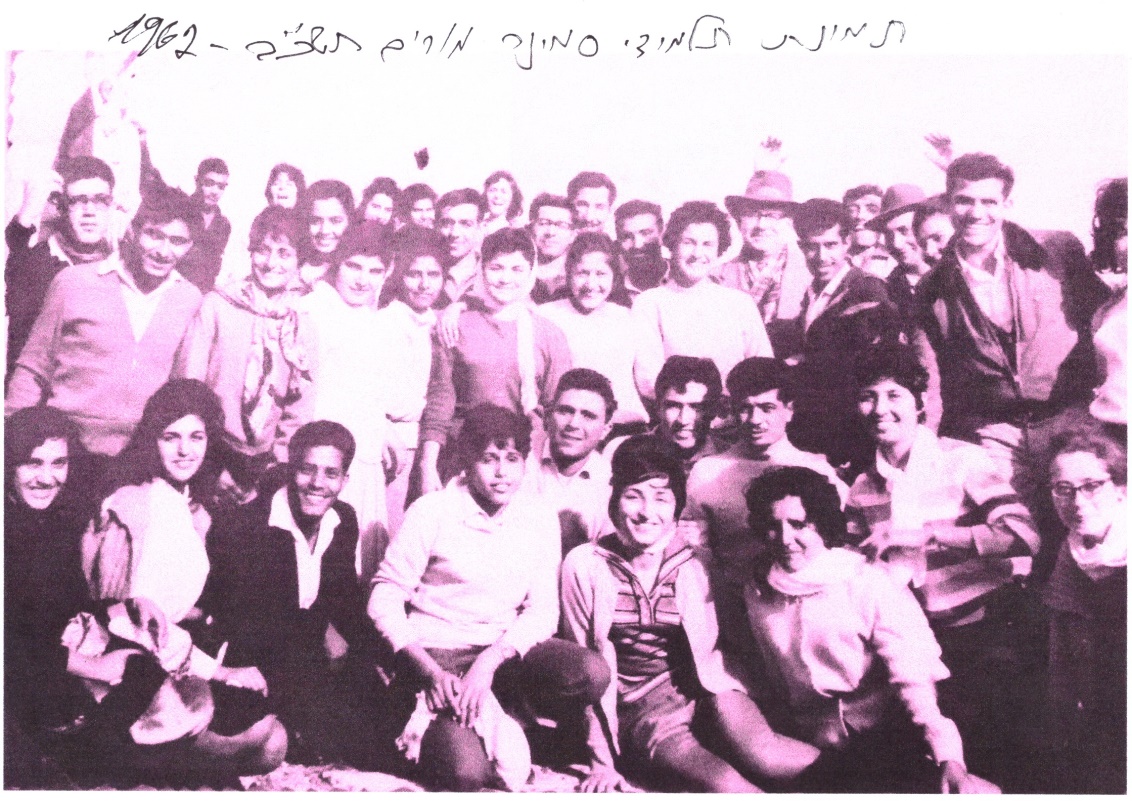 מחזור סיום כיתה ח' בבית ספר "ביכורה"
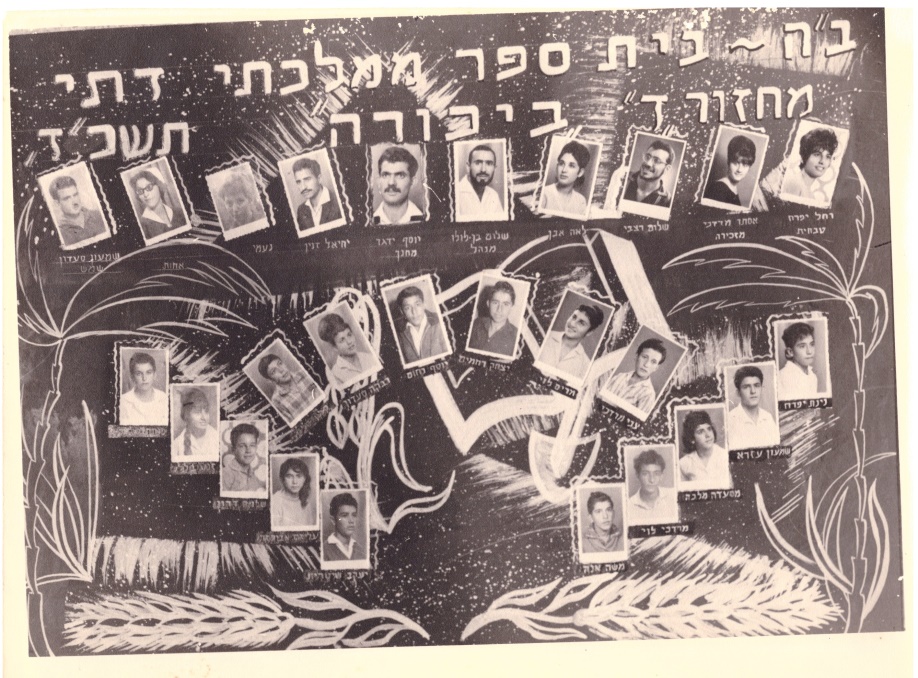 כתובה עתיקה
כתובה של חתונתה של דודתי גול (גילה) רביזדה
הכתובה בת כ- 150 שנה, משנת 1930.
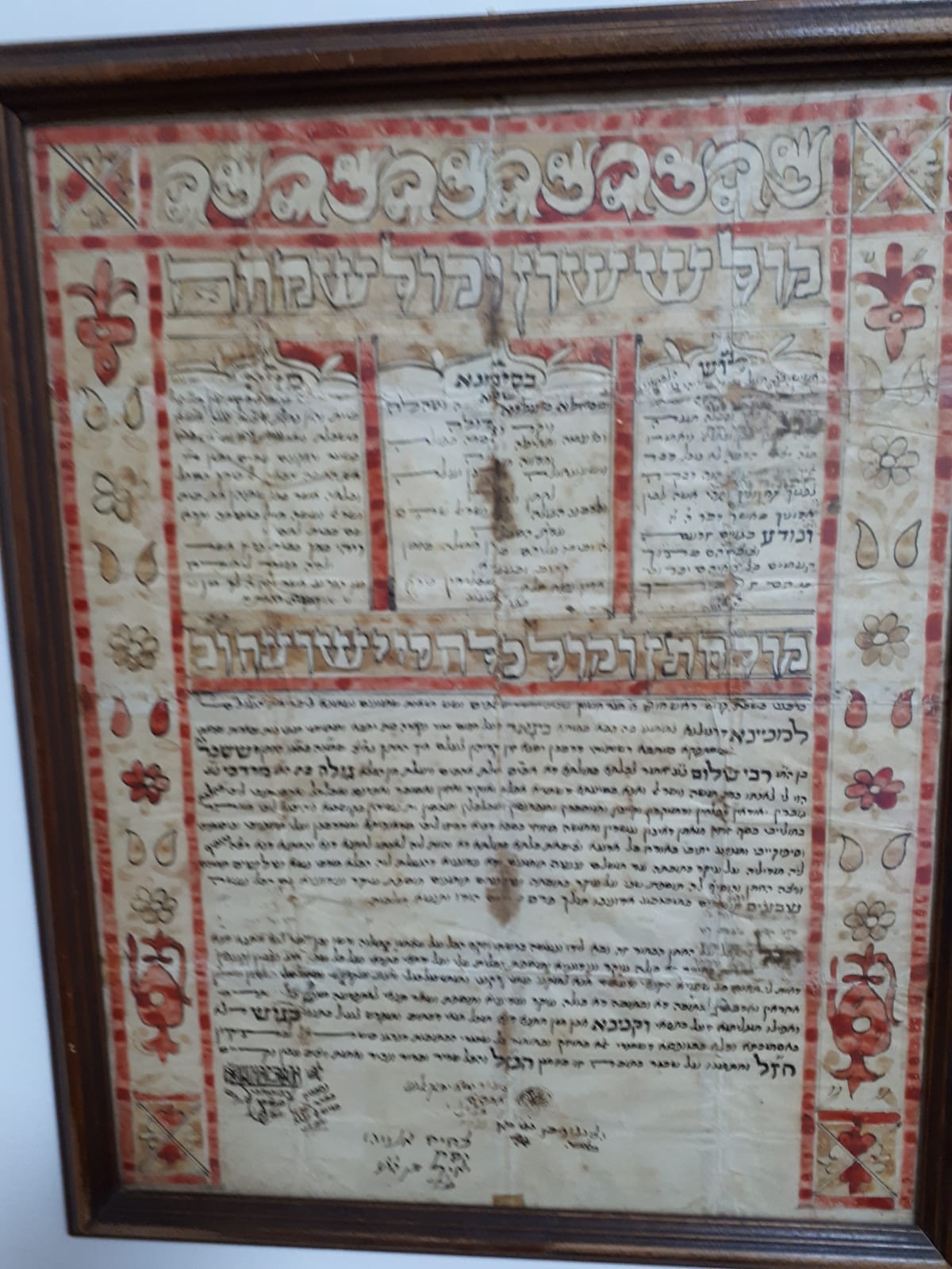 משפחתי
מימין לשמאל:
אחותי רחל ז"ל, אחי עזרא ז"ל, בת אחי ענת, אני ובעלה של ענת
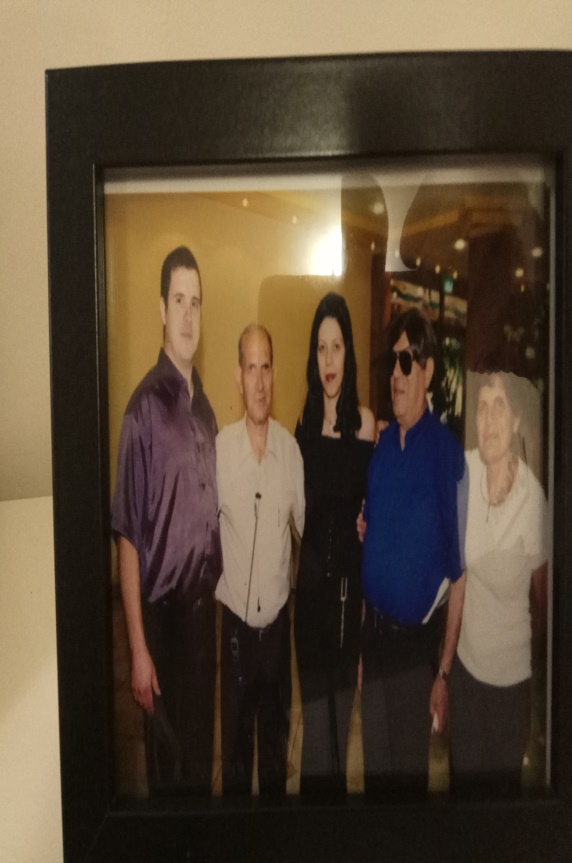 אמי שרה היקרה ז"ל
נפטרה שנת 2000
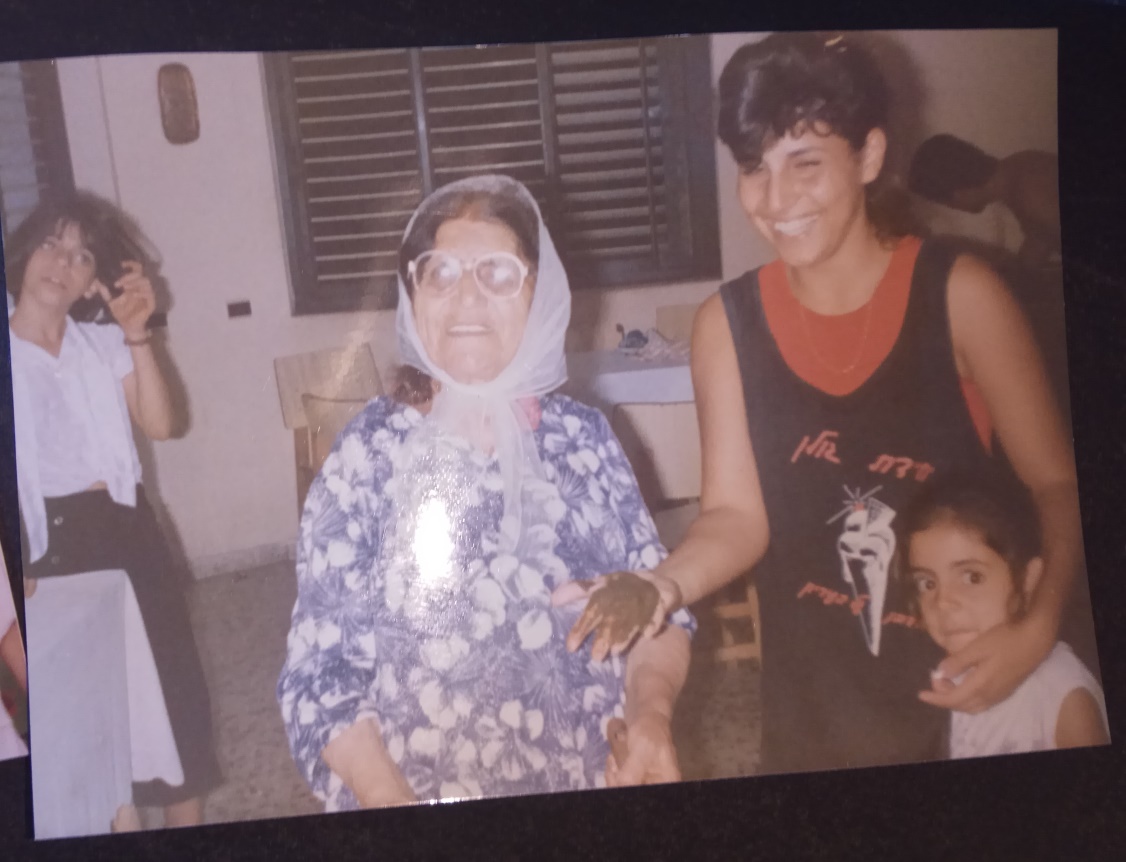 תכנית הקשר הרב דורי
התכנית בשיתוף פעולה עם בית התפוצות, משרד החינוך והמשרד לשוויון החברתי,
מרכז מחשבים להב"ה קריות, בית ספר 'ויצמן' קריית מוצקין ומרכז משמע''ות
יוסף כותב קורות חייו במרכז מחשבים להב"ה
התלמידים אורי ויניב יחד עם יוסף
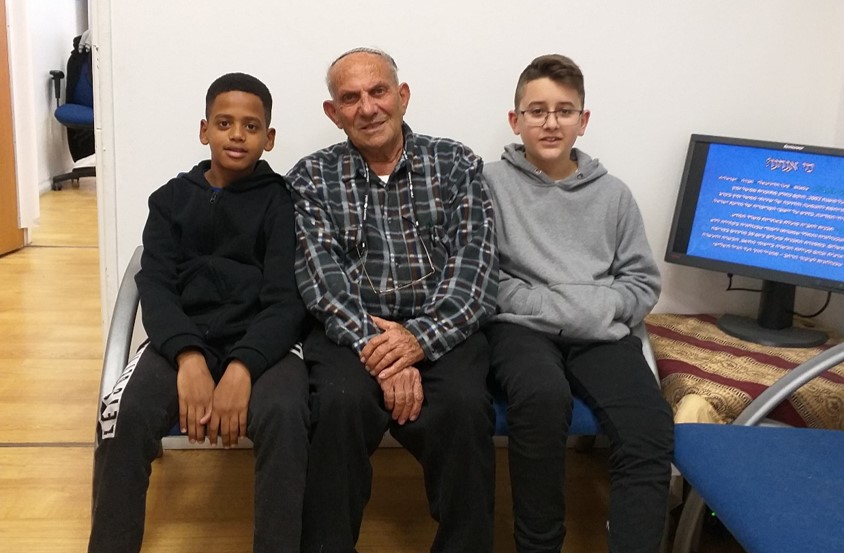